Муниципальное бюджетное общеобразовательное учреждение «Жиганская средняя общеобразовательная школа»
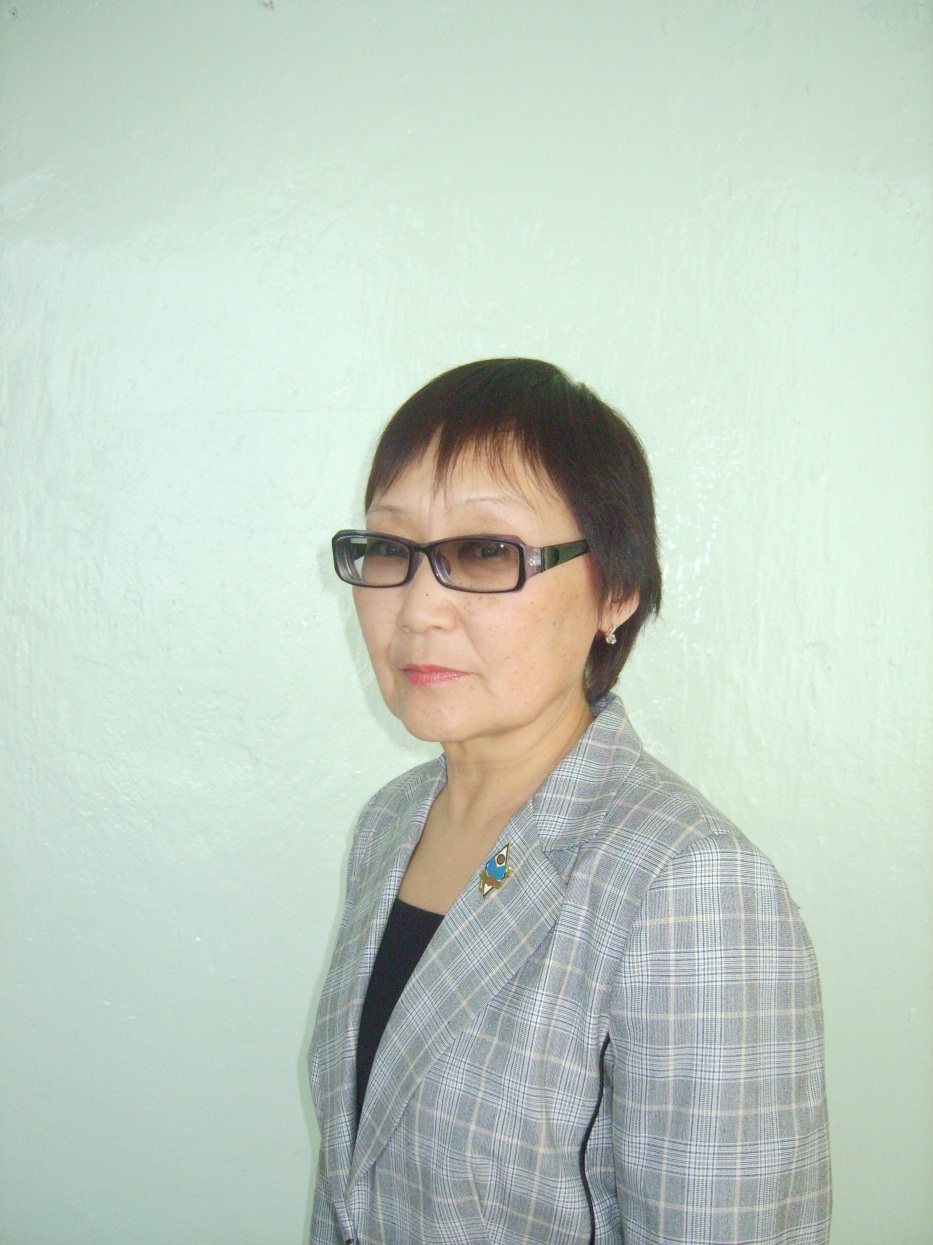 Батюшкина Валентина Павловна
Учитель русского языка и литературы высшей категории
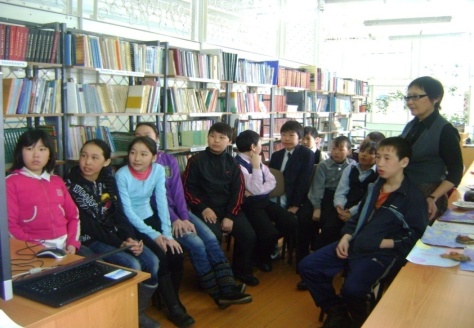 Неделя детской книги «Именины книжки детской» Апрель, 2011 г.
7 «а» класс, классный руководитель Батюшкина В.П.
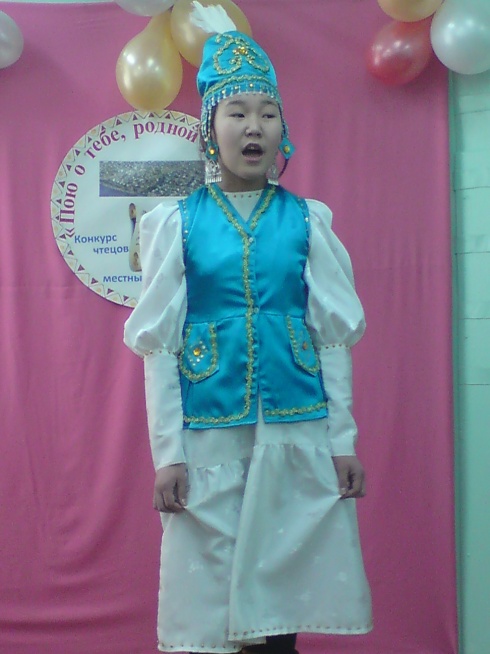 Конкурс 
«Пою о тебе, родной Жиганск!», февраль 2012 г.
Ефимова Айта, ученица 8 «а» класса (учитель-предметник Батюшкина В.П.)
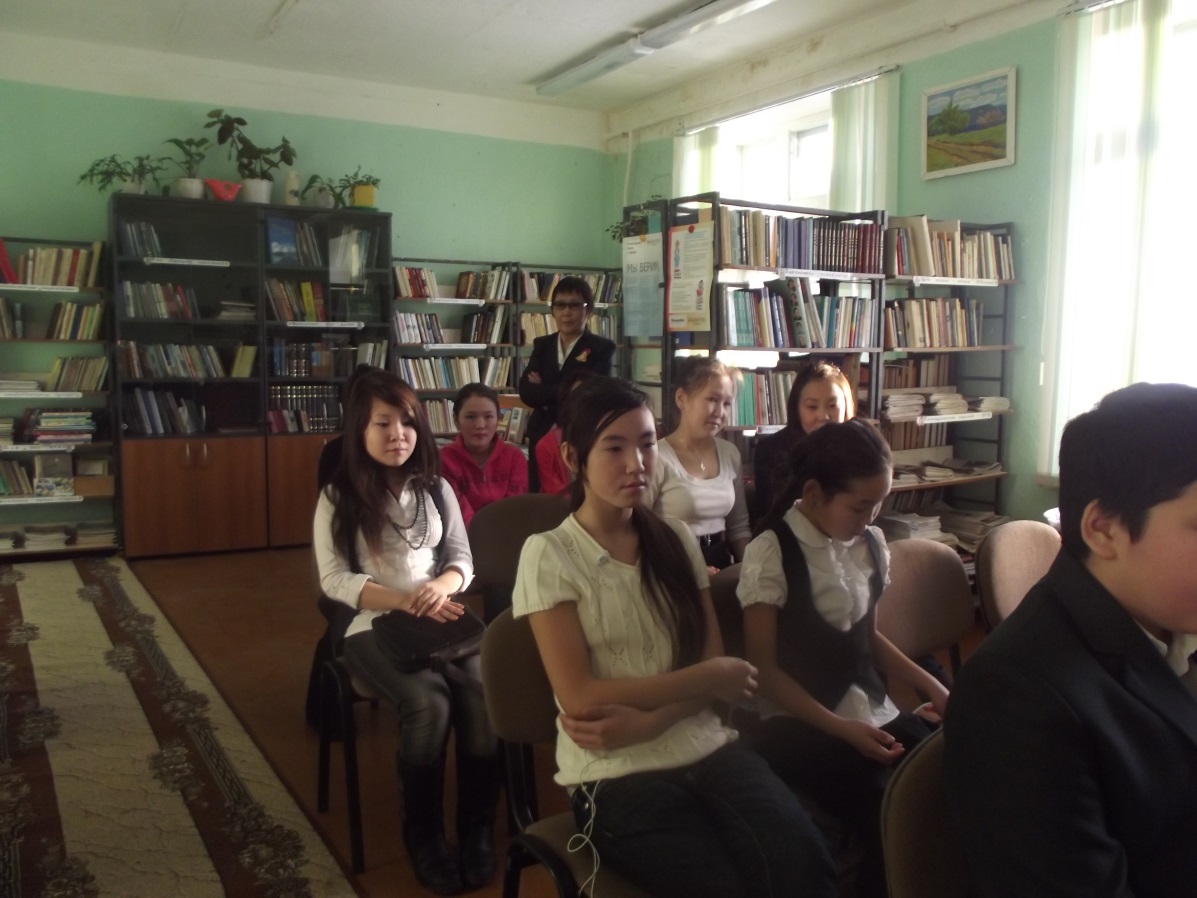 Презентация сборника 
«С юбилеем, родная школа!», 
ноябрь 2012 год
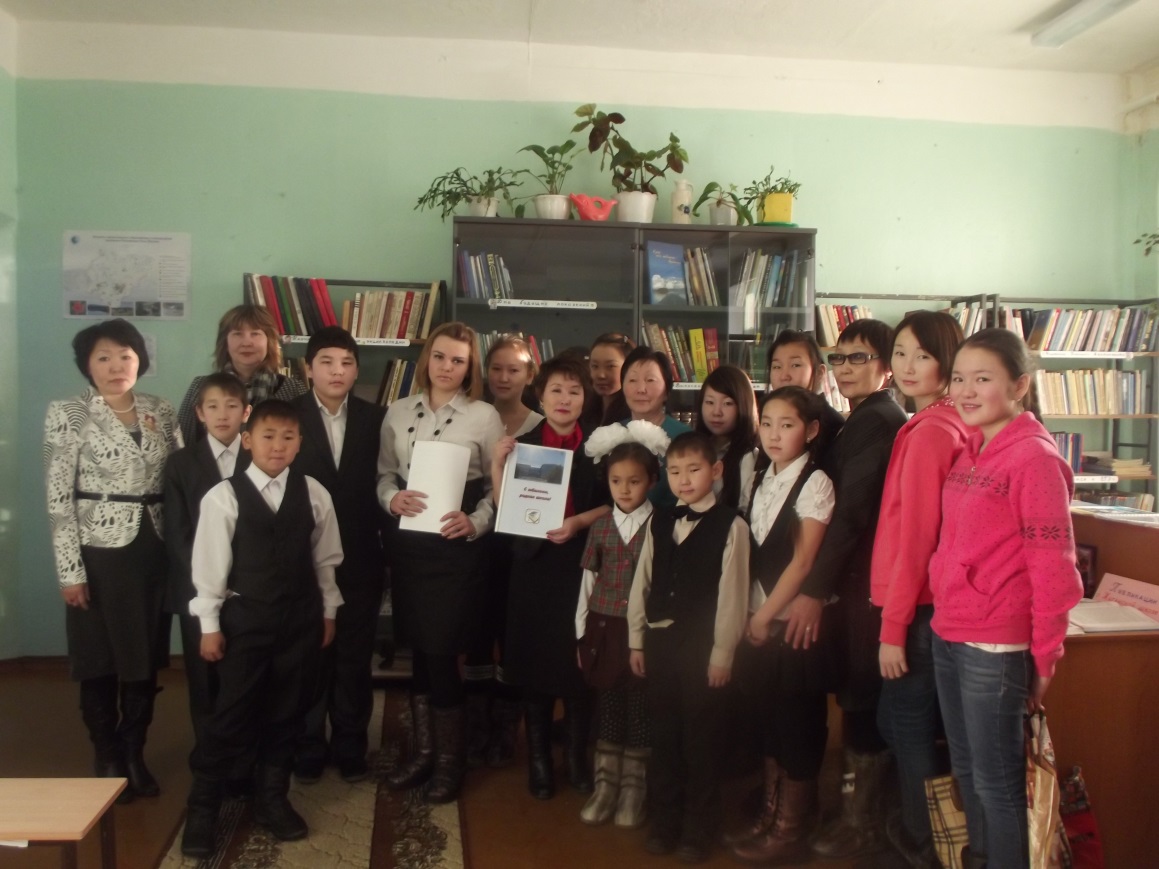 Круглый стол 
«Ключевые вопросы преподавания литературы в современной школе», декабрь 2015 г.
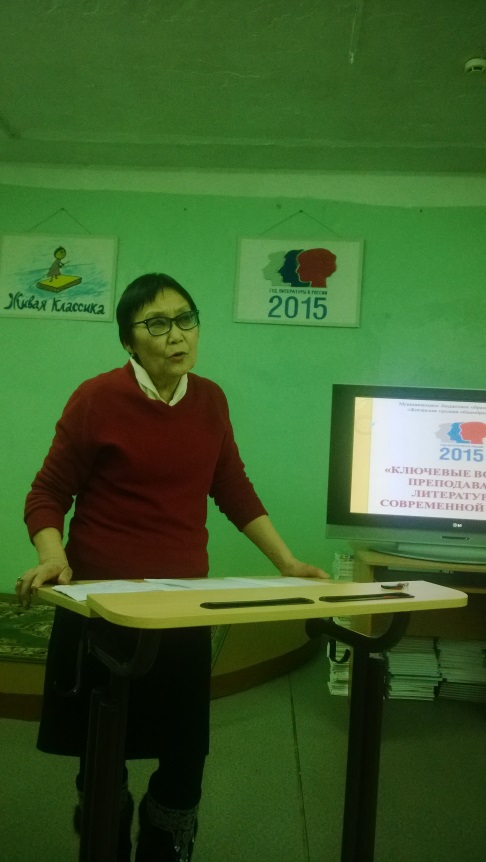 Ключевые вопросы преподавания литературы
в современной школе
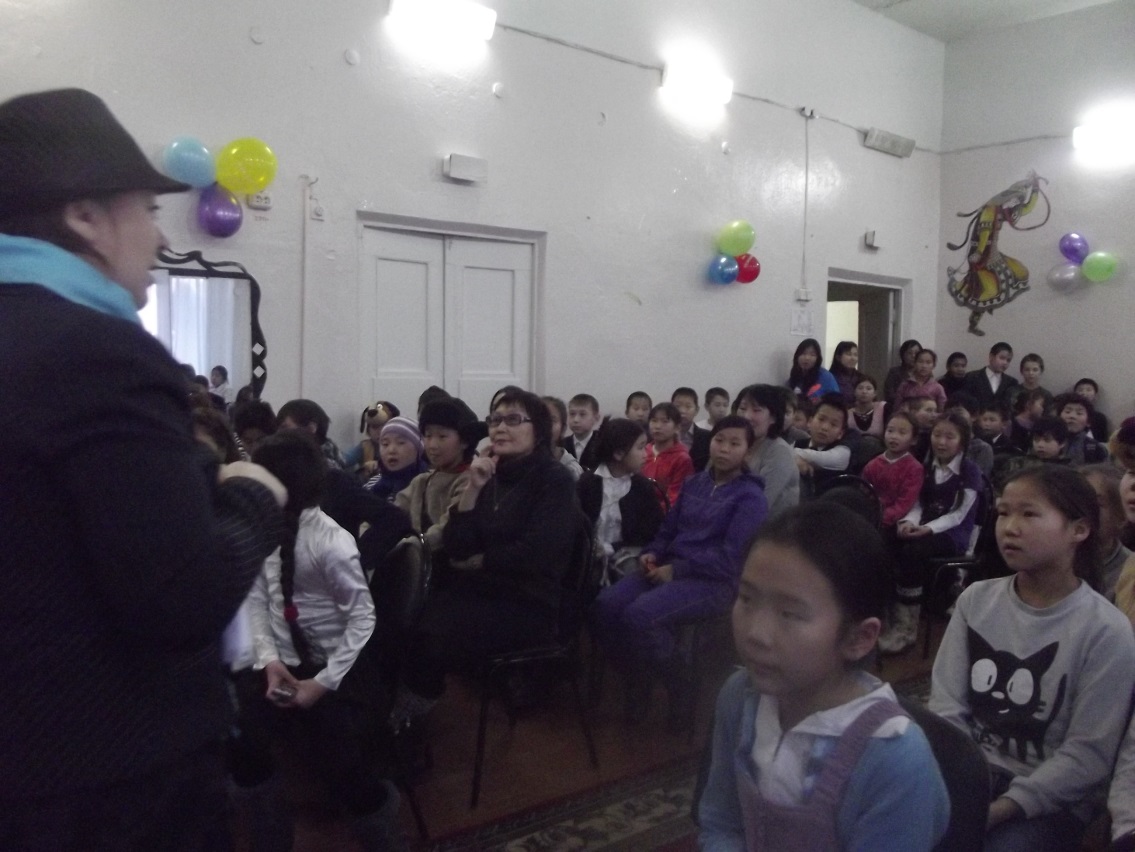 Школьный конкурс «Читающая леди», март 2014 г.
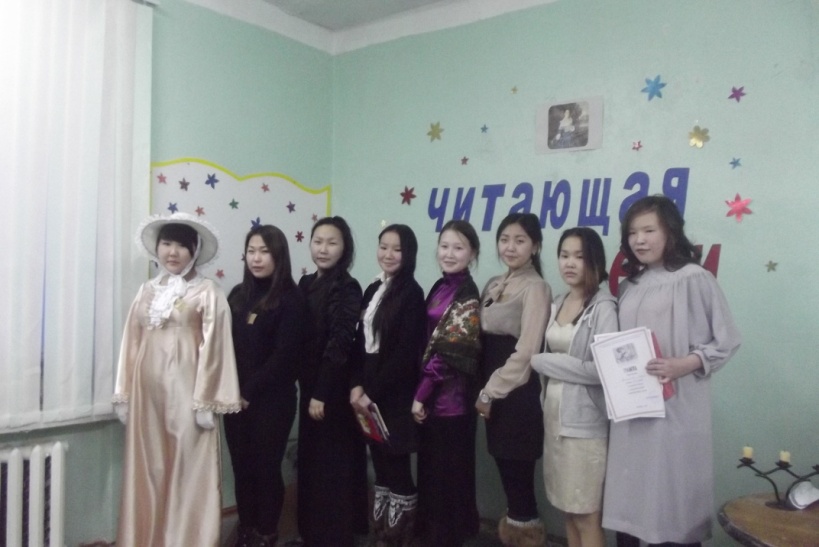 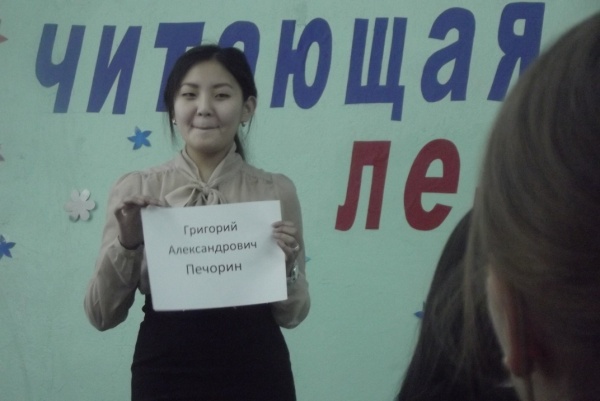 Школьный конкурс «Читающая леди», март 2014 г.
Иванова Шура, ученица 9 «а» класса 
(учитель-предметник Батюшкина В.П.)
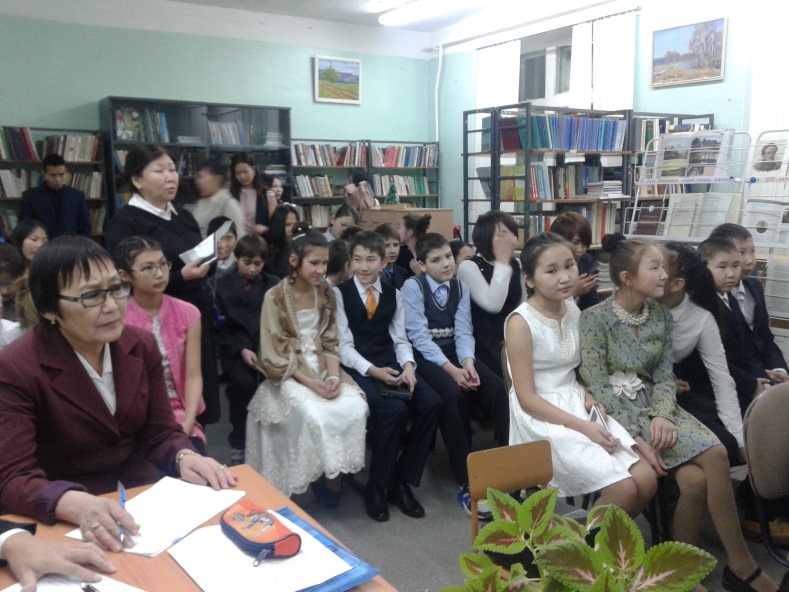 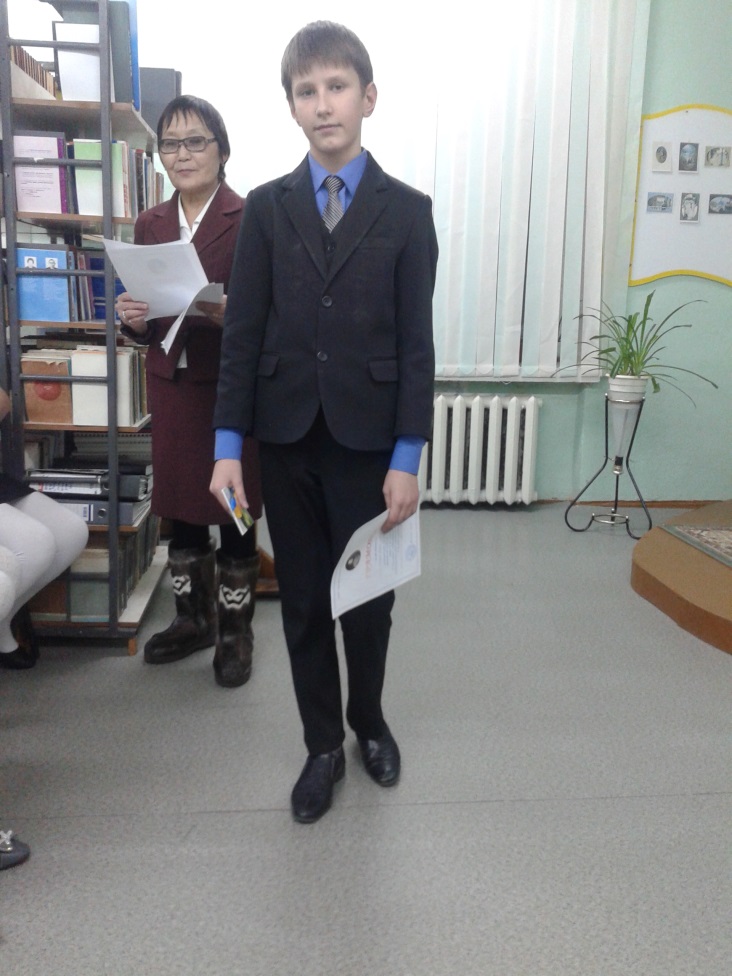 Конкурс чтецов 
«К нам Лермонтов сходит, презрев времена..»  
26 ноября 2014 г.
Организатор Прокопчук И.И и председатель жюри – Батюшкина В.П.
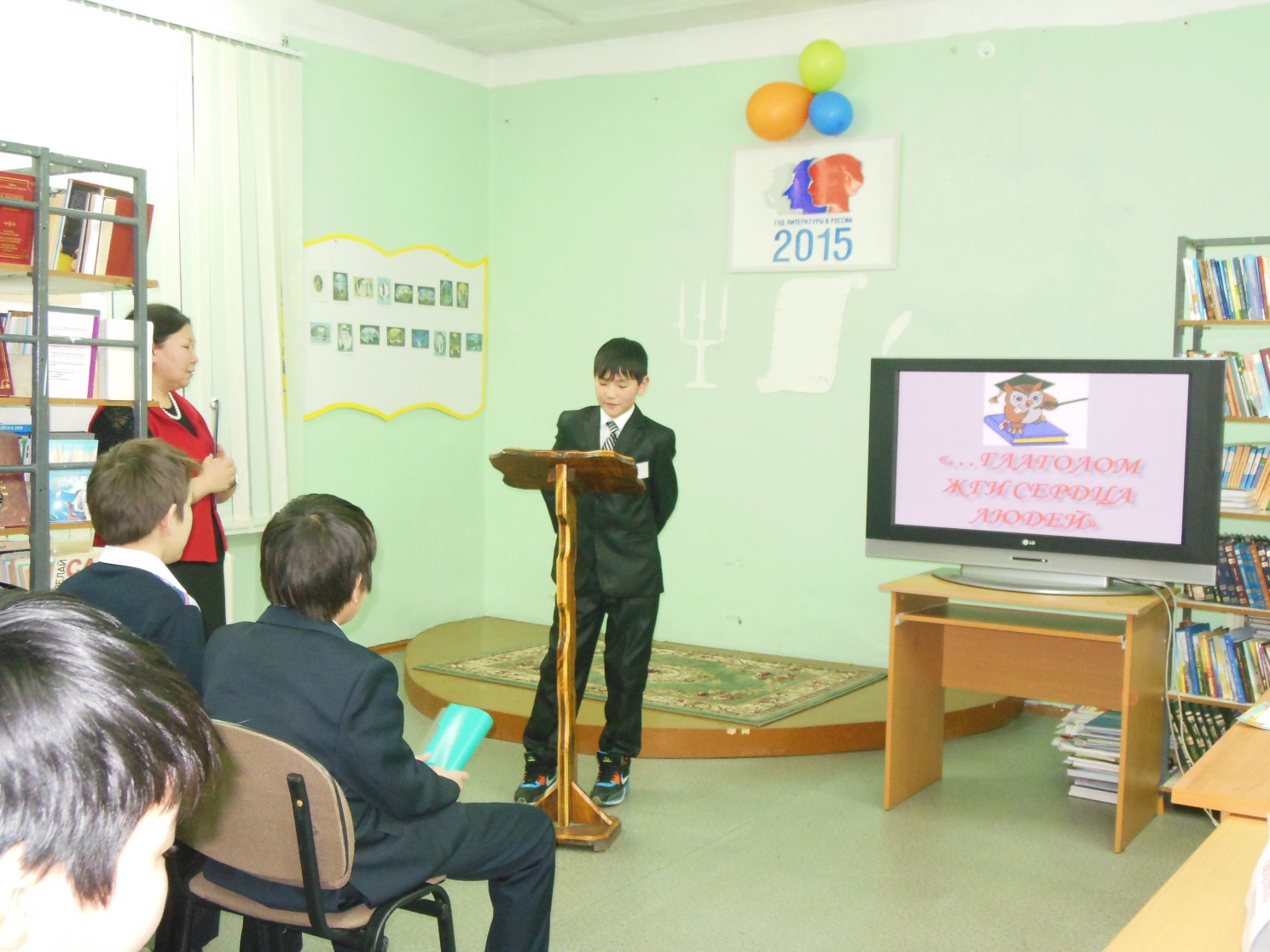 Конкурс «Глаголом жги сердца людей…», февраль 2015 г.
Еремеев Павел, ученик 7 «а» класса 
(Организатор и ведущая Элебесова С.Э.)
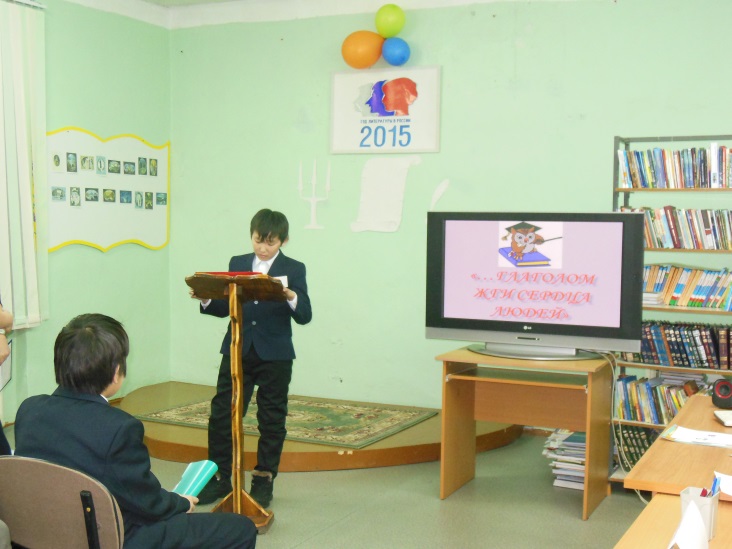 Винокуров Сеня, ученик 7 «а» класса 
(учитель-предметник Батюшкина В.П.)
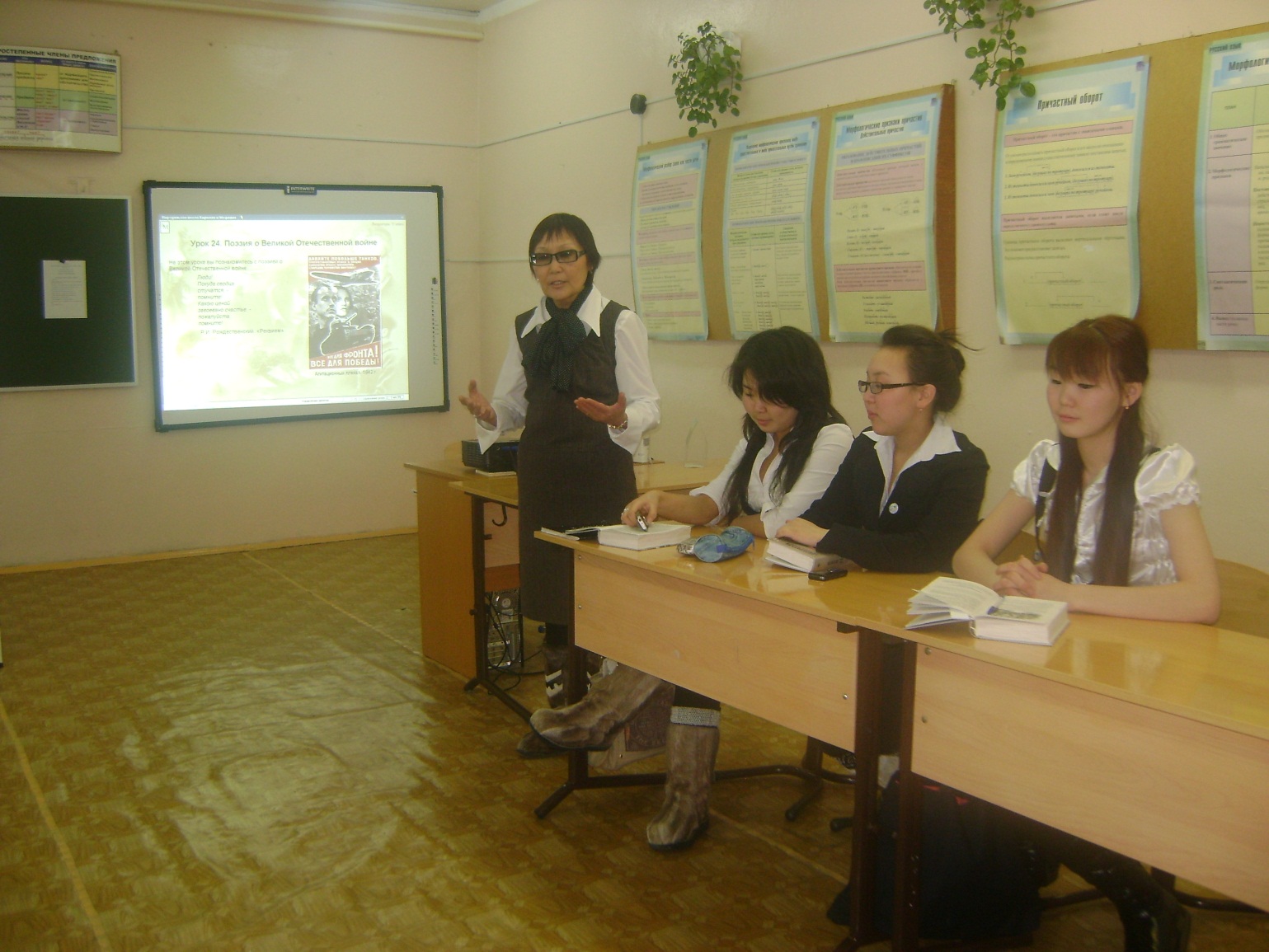 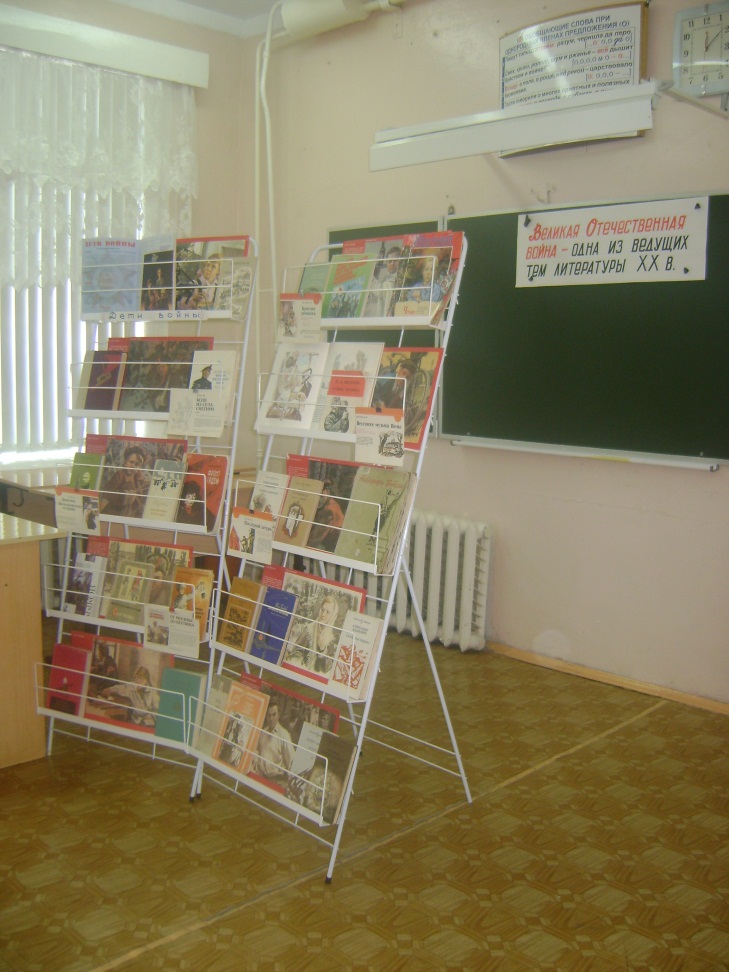 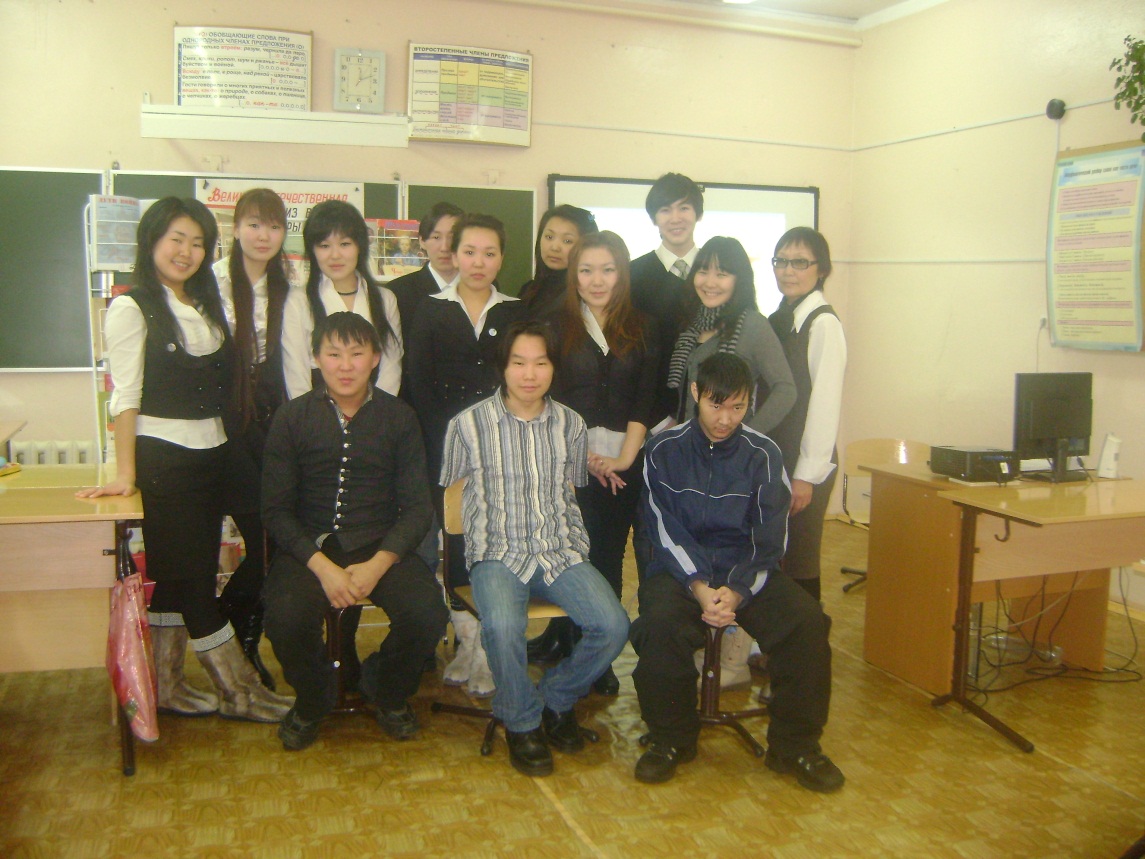 Открытый урок 
«Великая Отечественная Война – одна из ведущих тем литературы XX века»
(учитель-предметник Батюшкина В.П.)